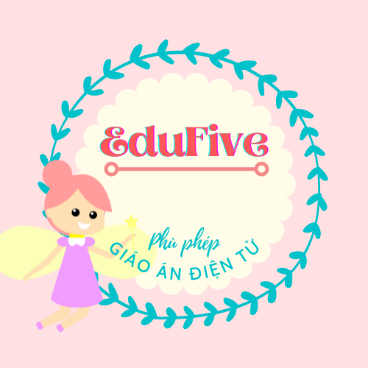 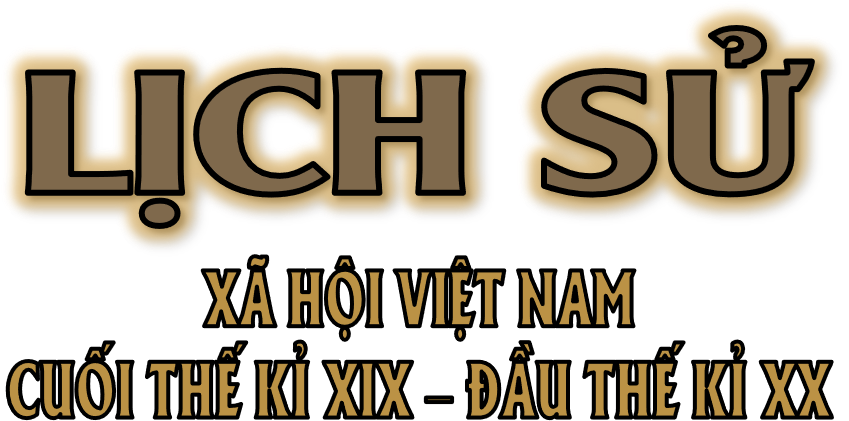 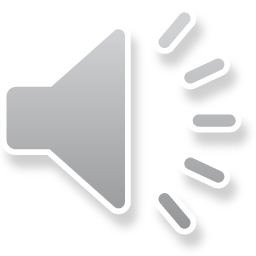 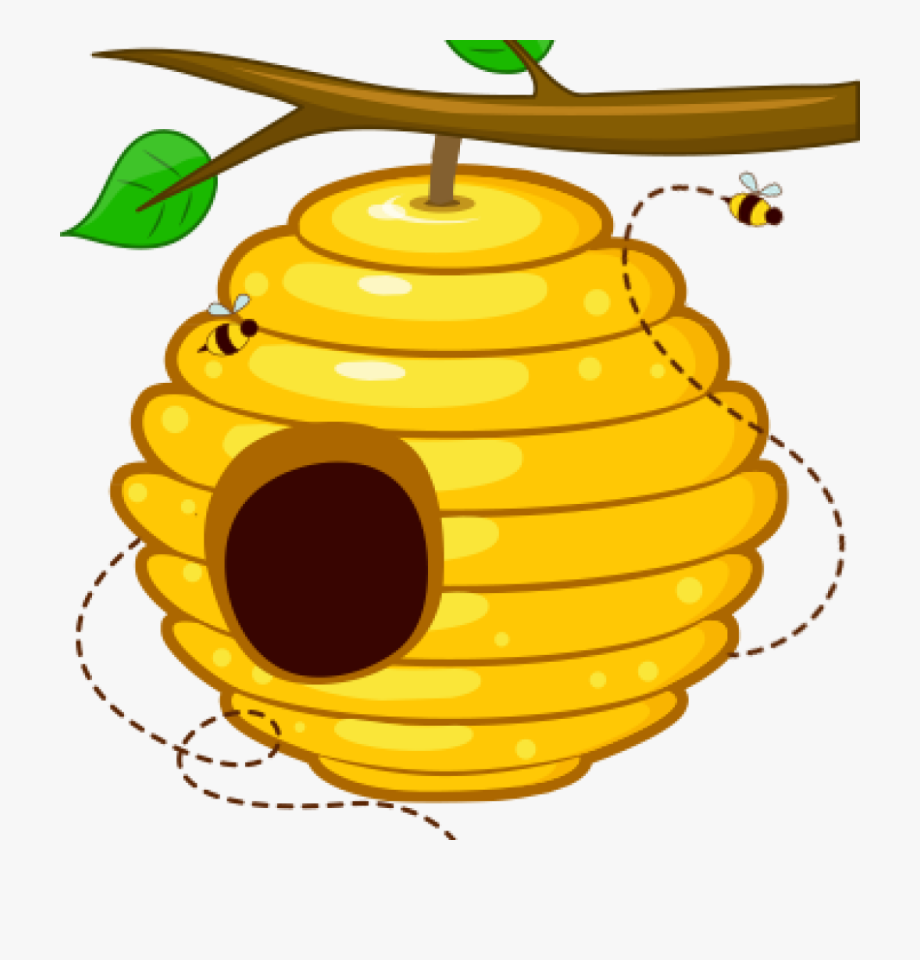 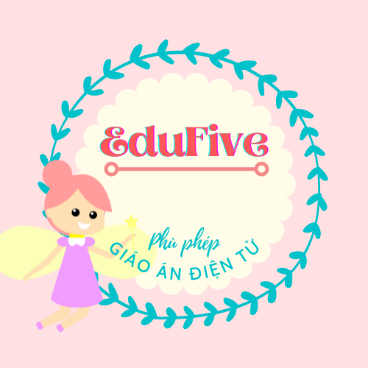 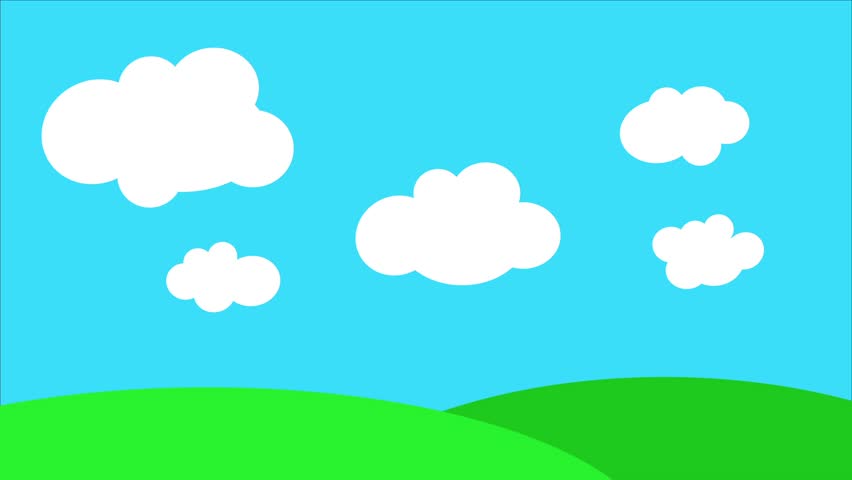 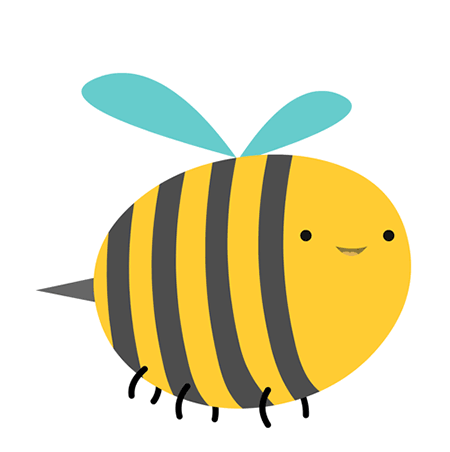 ONG
CHÚ
CHĂM
CHỈ
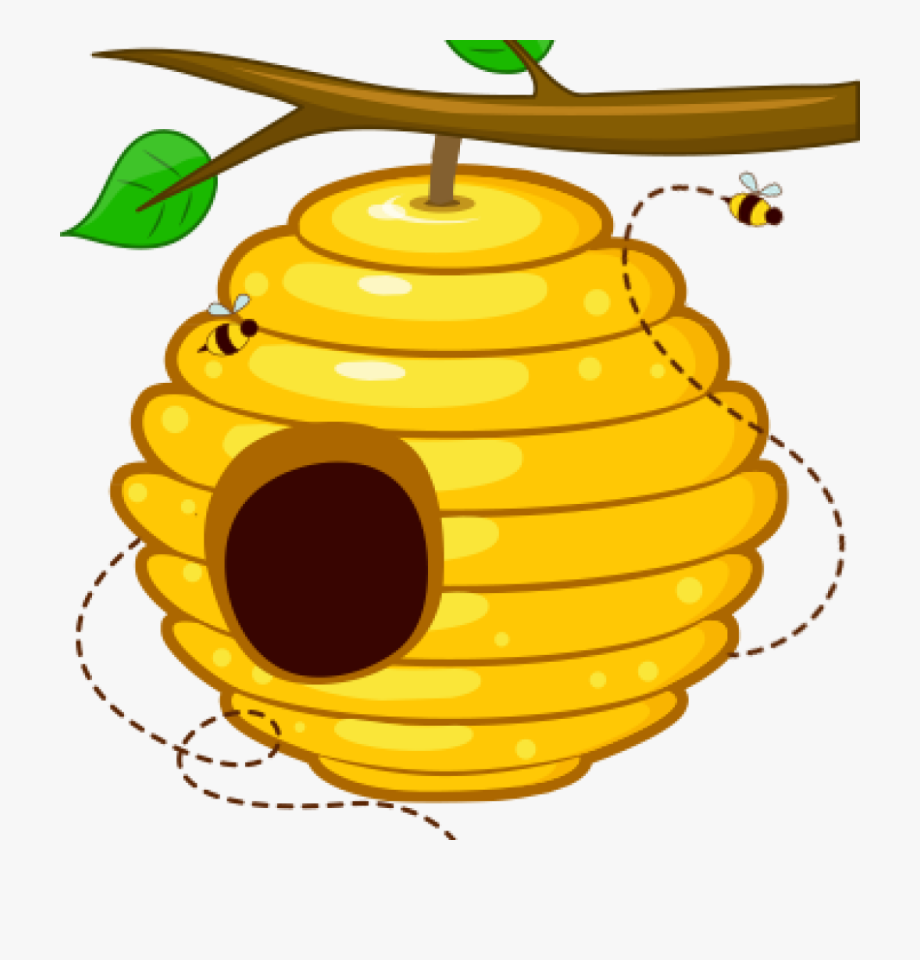 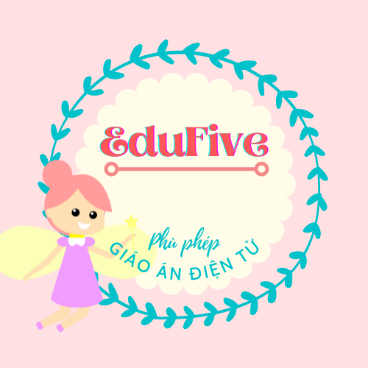 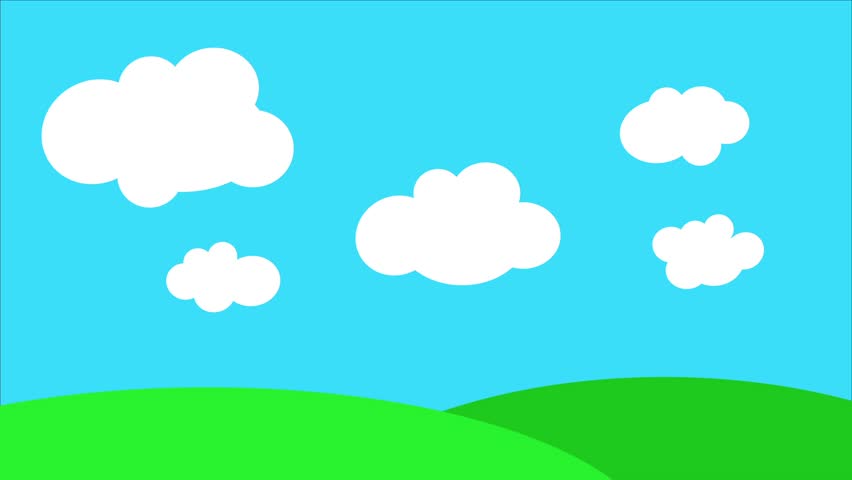 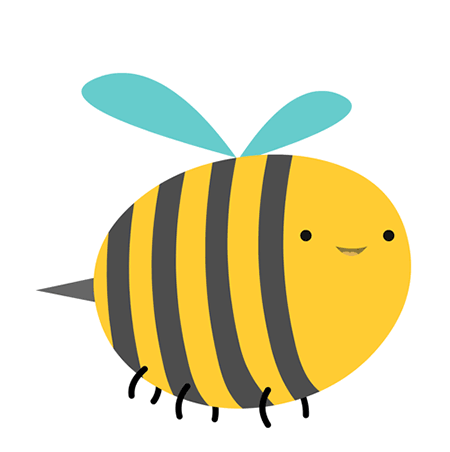 Phong trào Cần Vương
nổ ra vào năm nào ?
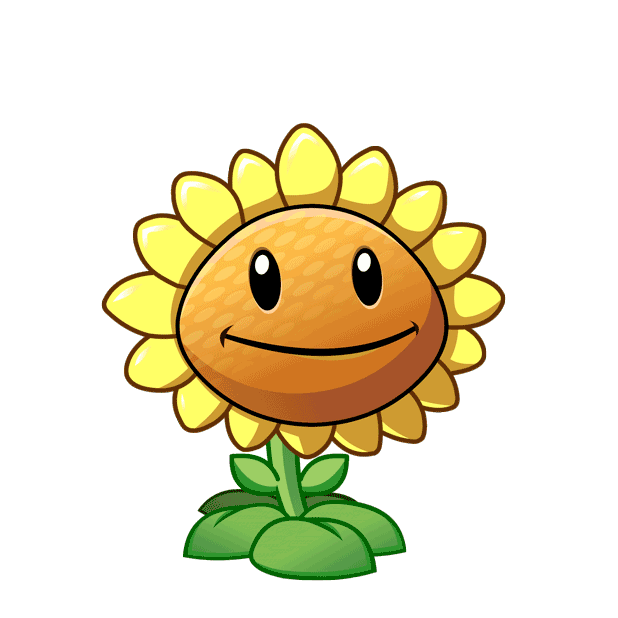 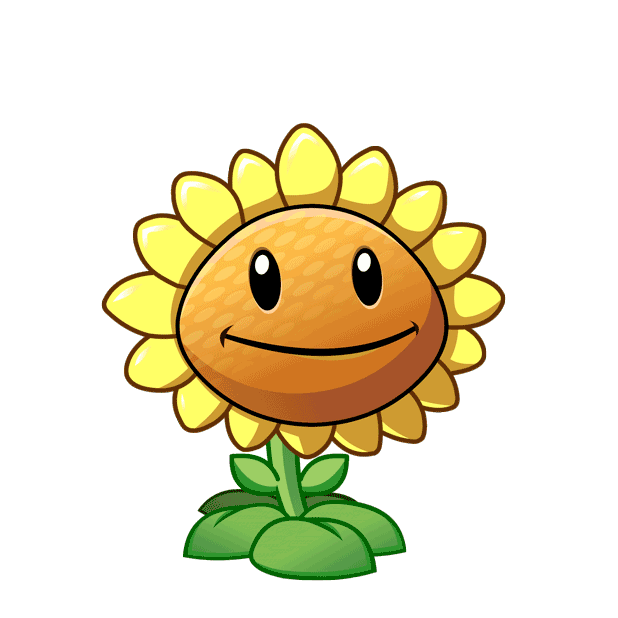 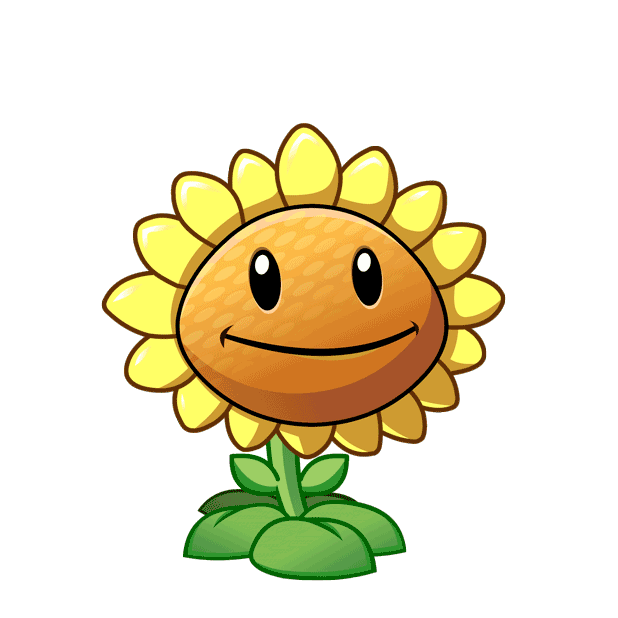 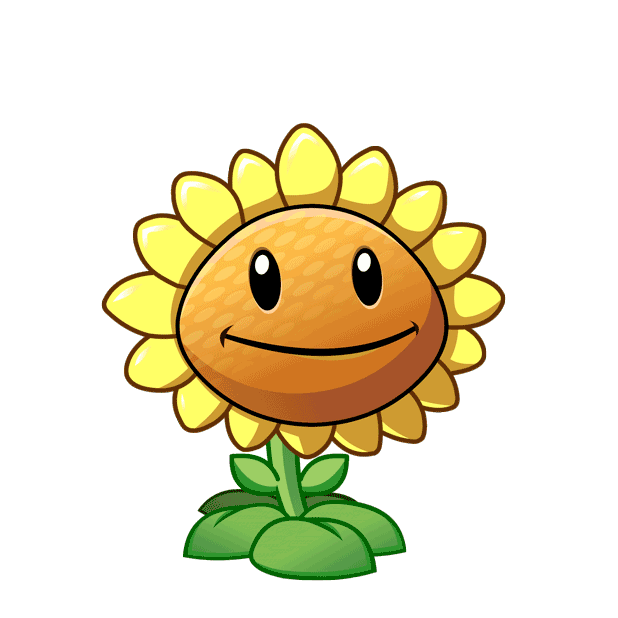 A. 1885
B. 1886
C. 1887
D. 1888
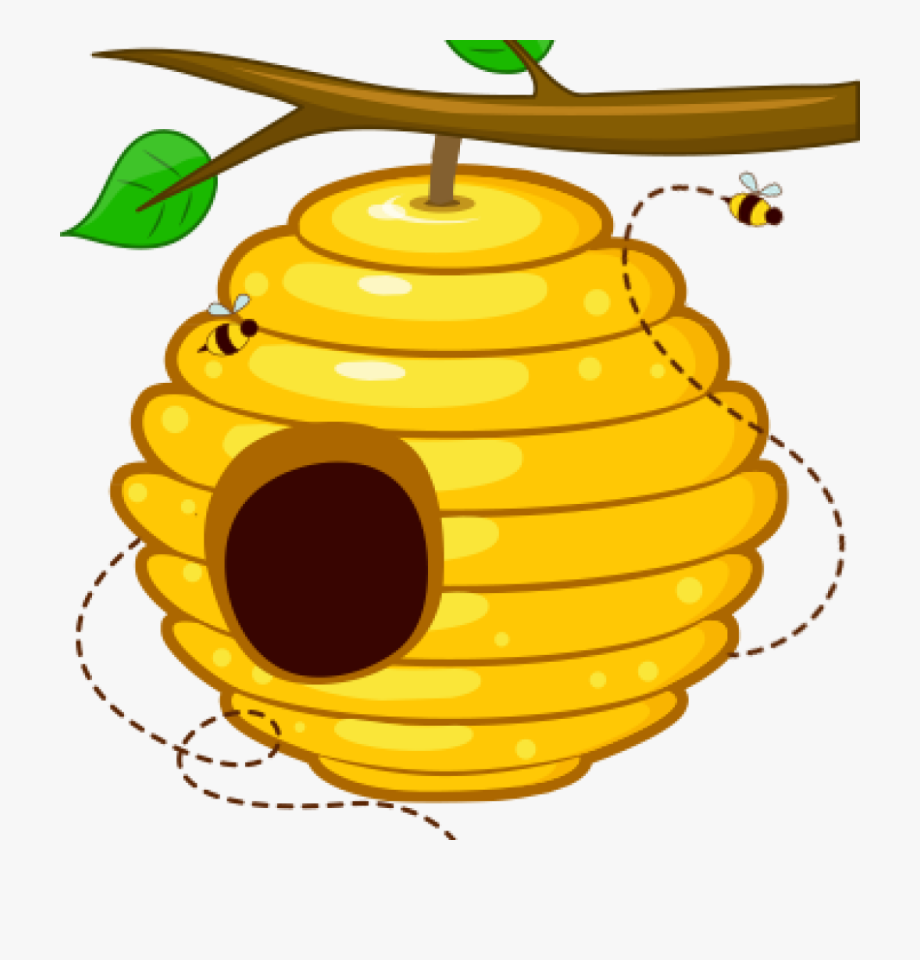 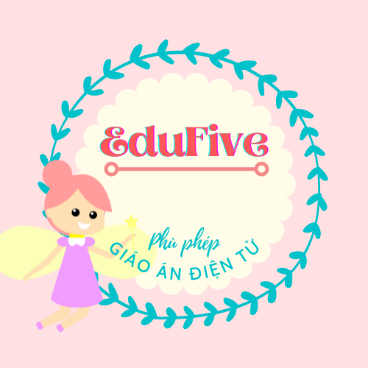 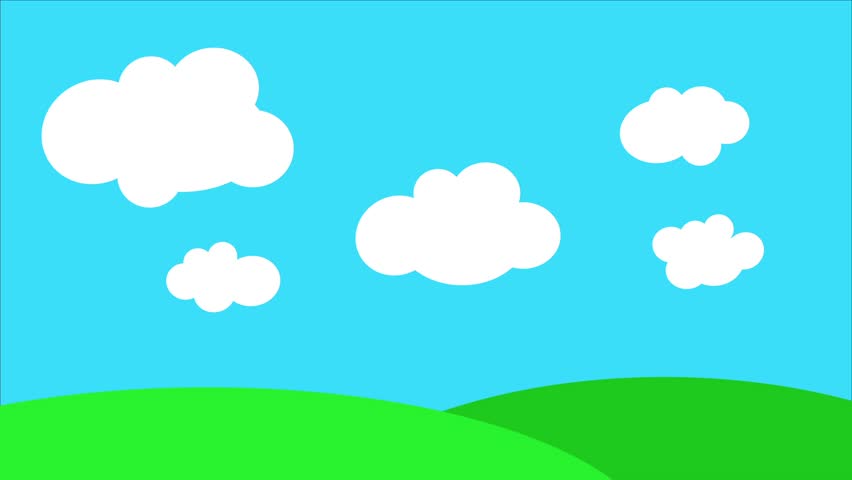 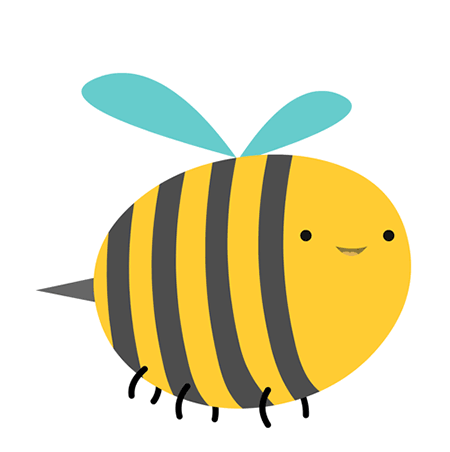 Ai là người lãnh đạo 
cuộc khởi nghĩa Hương Khê ?
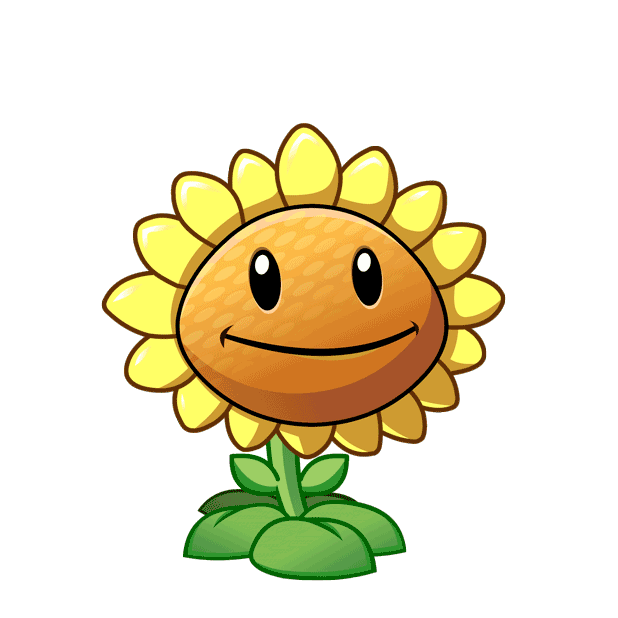 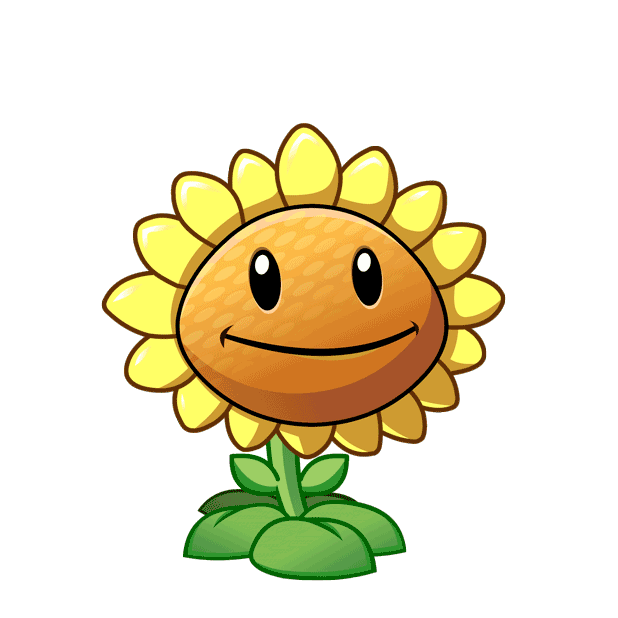 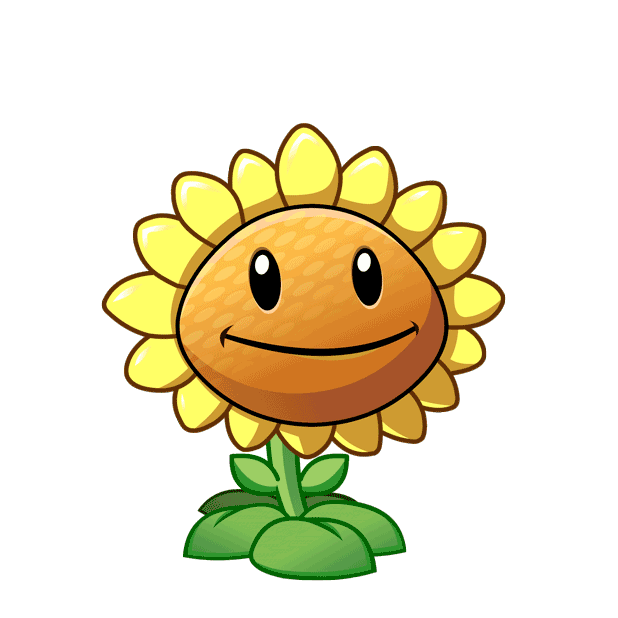 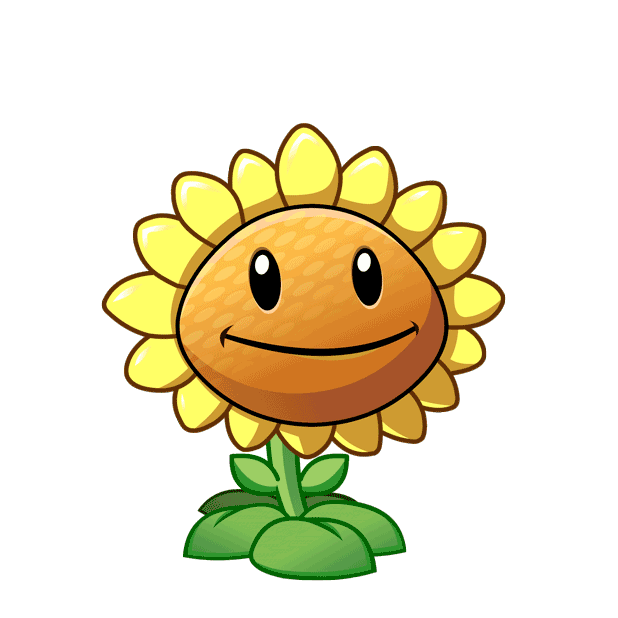 A. Phạm Bành
B. Phan Đình Phùng
C. Đinh Công Tráng
D. Nguyễn Thiện Thuật
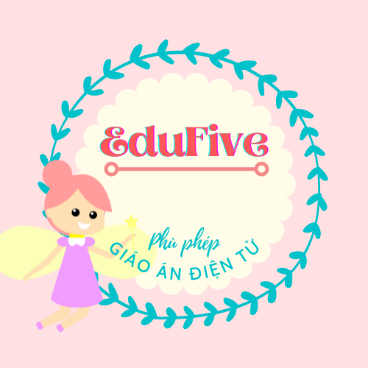 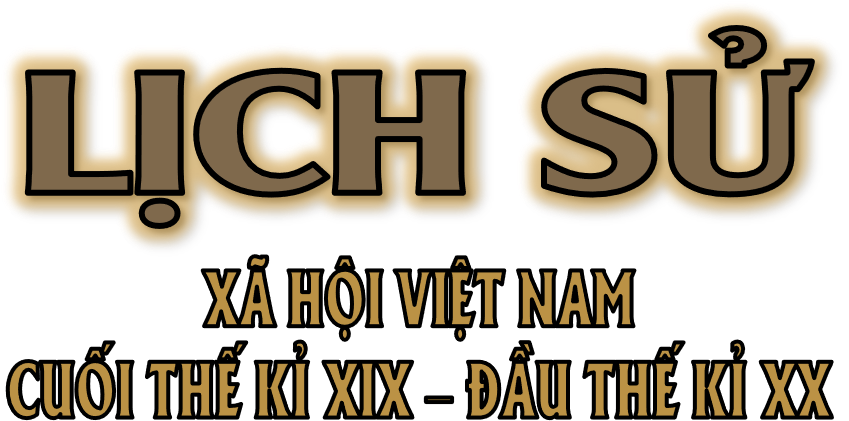 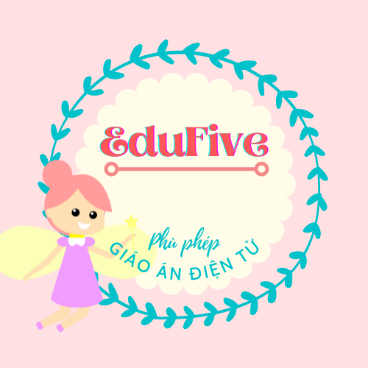 NHỮNG THAY ĐỔI VỀ NỀN KINH TẾ VIỆT NAM 
CUỐI THẾ KỈ XIX - ĐẦU THẾ KỈ XX
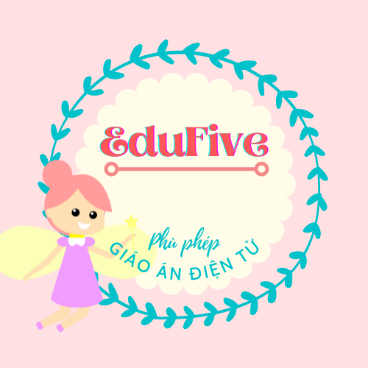 NHỮNG THAY ĐỔI VỀ NỀN KINH TẾ VIỆT NAM 
CUỐI THẾ KỈ XIX - ĐẦU THẾ KỈ XX
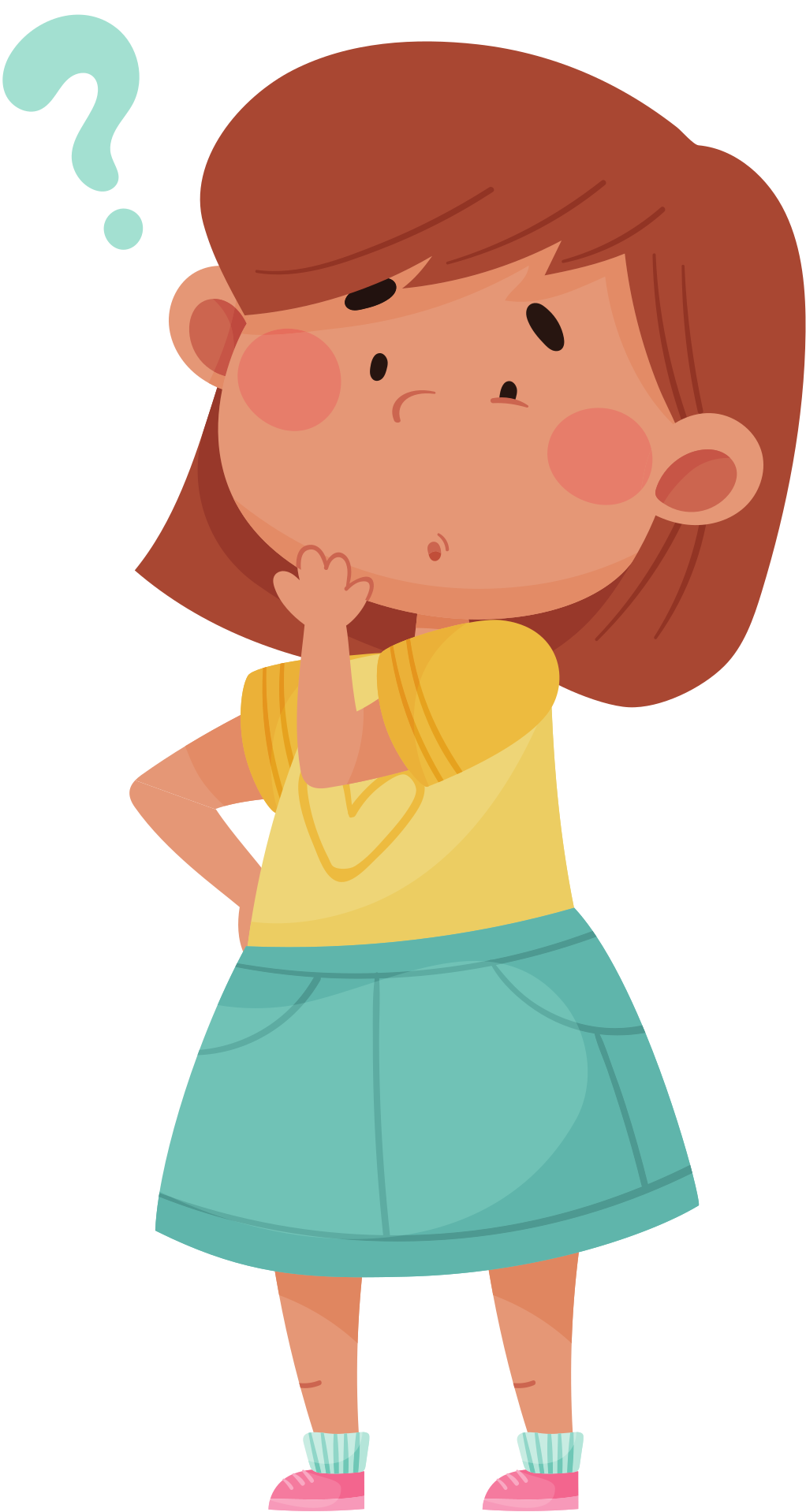 Trước khi thực dân Pháp xâm lược, nền kinh tế Việt Nam có những ngành nào là chủ yếu ?
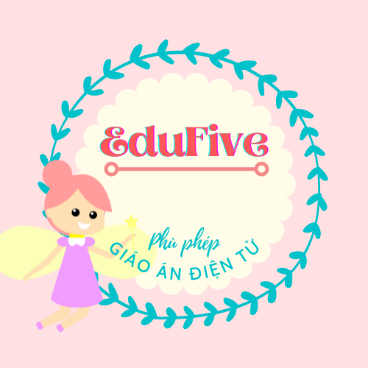 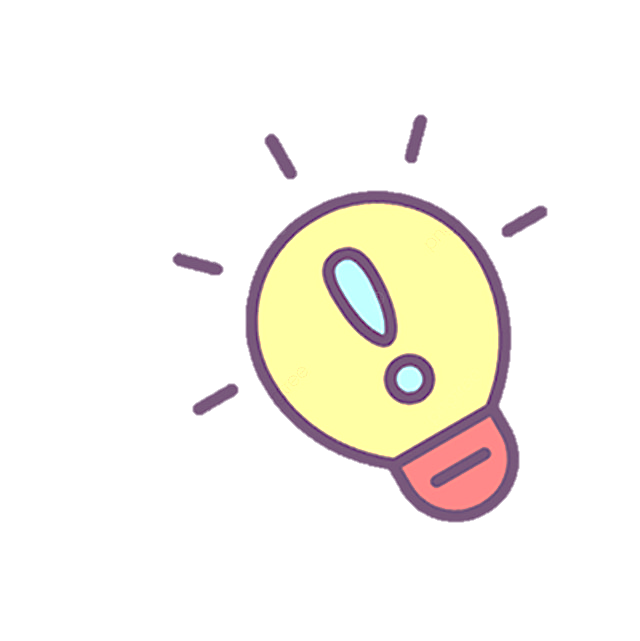 NHỮNG THAY ĐỔI VỀ NỀN KINH TẾ VIỆT NAM 
CUỐI THẾ KỈ XIX - ĐẦU THẾ KỈ XX
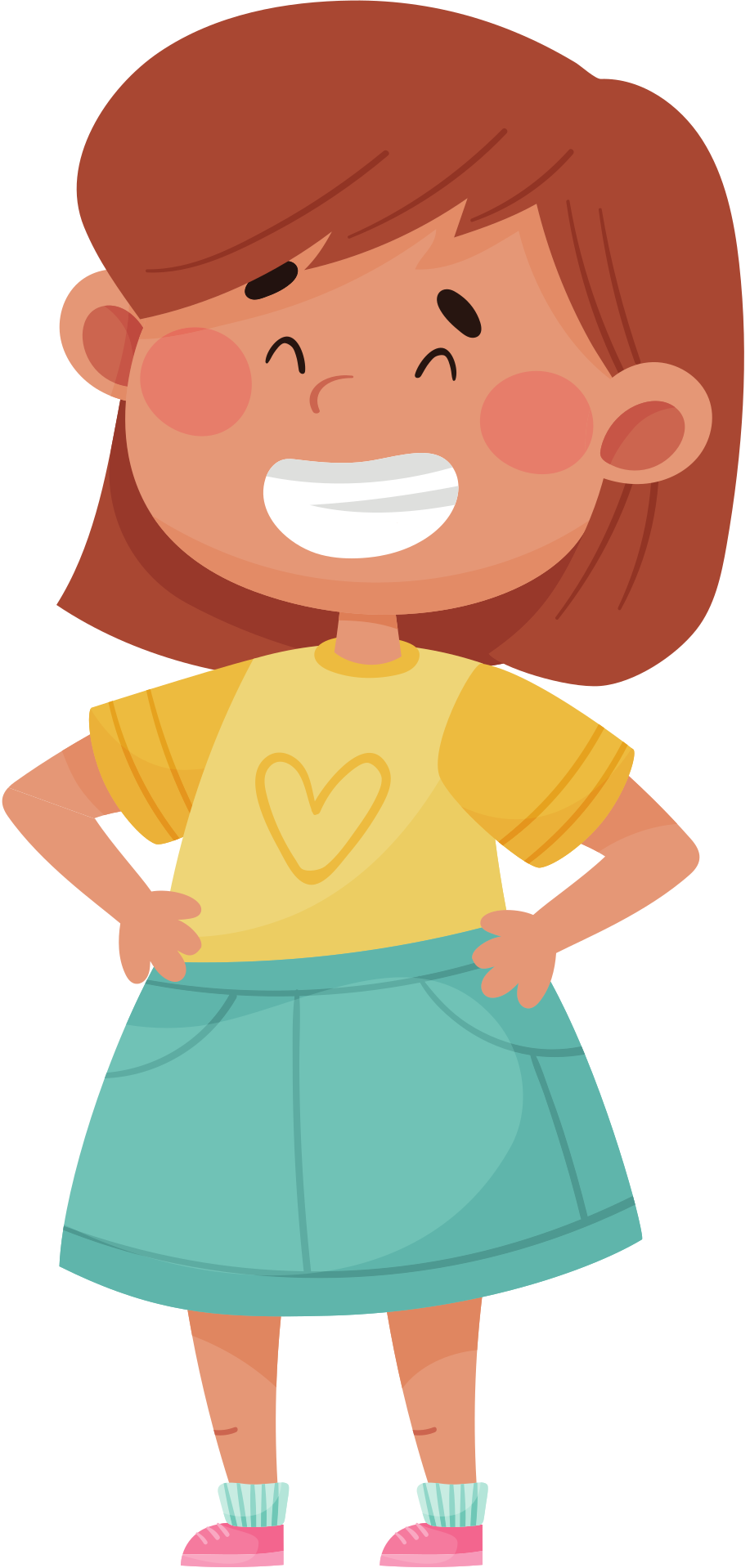 Trước khi thực dân Pháp xâm lược, nền kinh tế Việt Nam dựa vào ngành nông nghiệp là chủ yếu
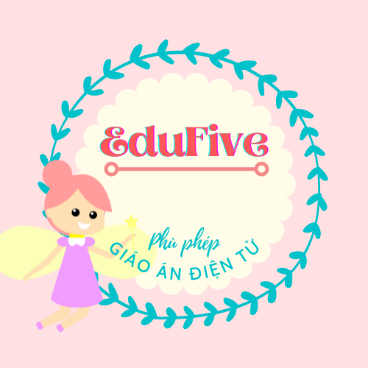 NHỮNG THAY ĐỔI VỀ NỀN KINH TẾ VIỆT NAM 
CUỐI THẾ KỈ XIX - ĐẦU THẾ KỈ XX
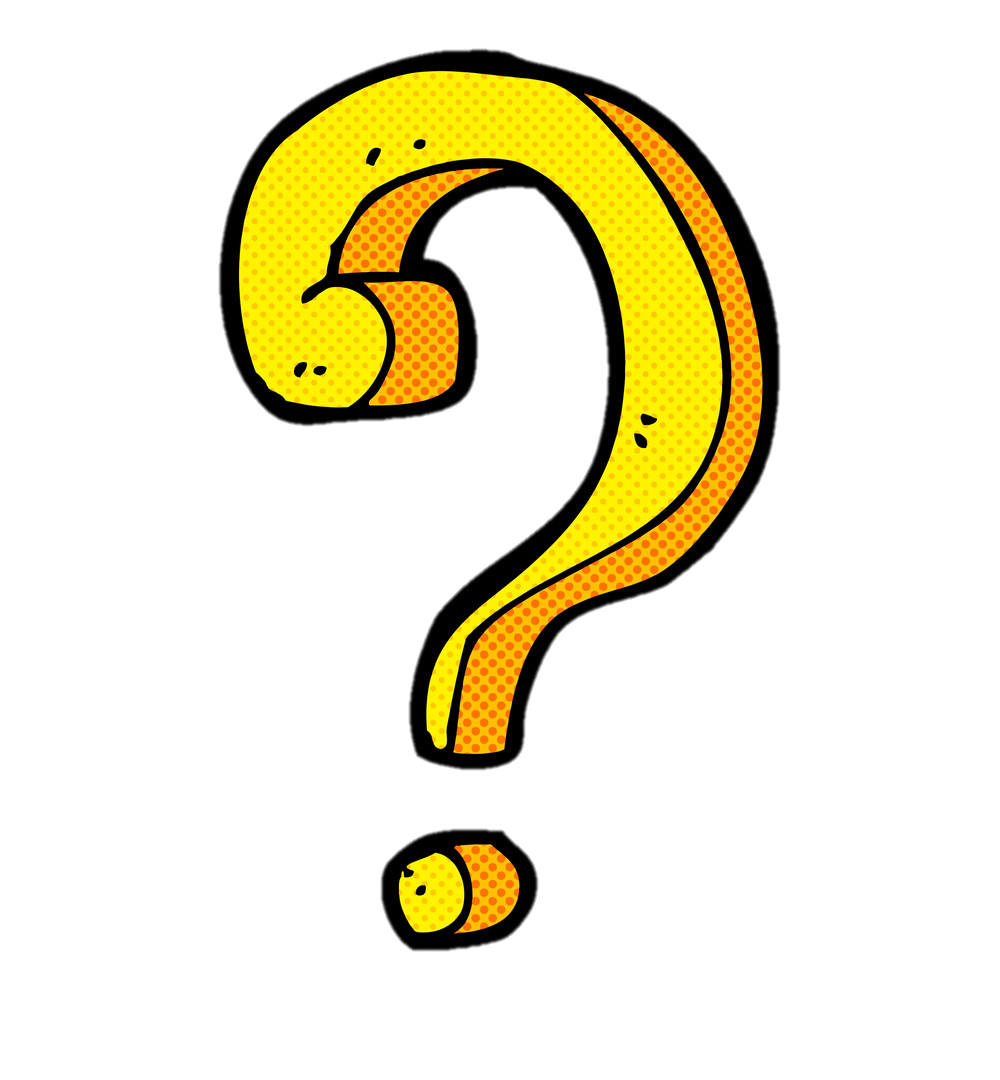 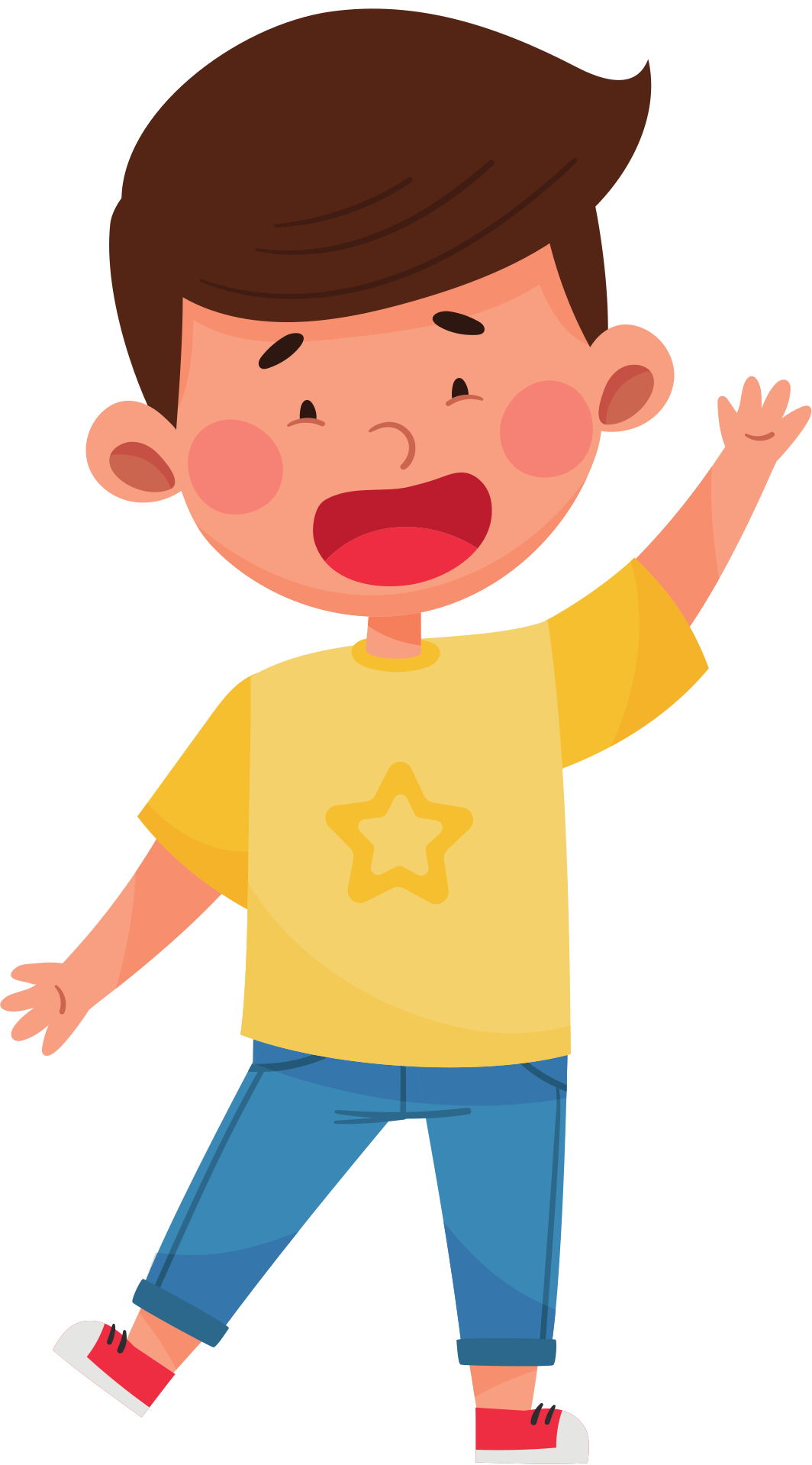 Chính sách khai thác của thực dân Pháp đối với nước ta ?
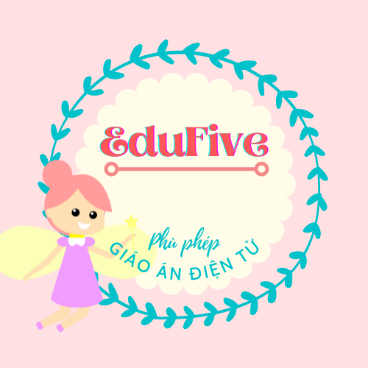 Nối các ý ở cột A tương ứng với các ý ở cột B sao cho phù hợp
Chính sách khai thác của thực dân Pháp đối với nước ta ?
B
A
Khai thác khoáng sản
Sử dụng nguồn nhân công rẻ mạt
Xây dựng nhá máy
Lập đồn điền trồng chè, cà phê, cao su …
Cướp đất của nông dân
Chở về Pháp hoặc bán sang nước khác
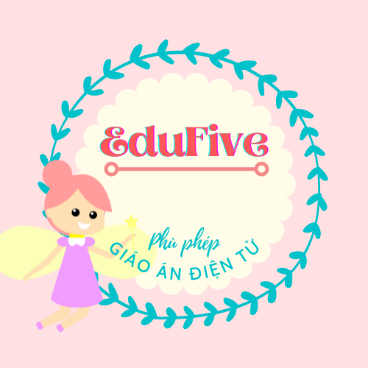 NHỮNG THAY ĐỔI TRONG XÃ HỘI VIỆT NAM   
CUỐI THẾ KỈ XIX - ĐẦU THẾ KỈ XX
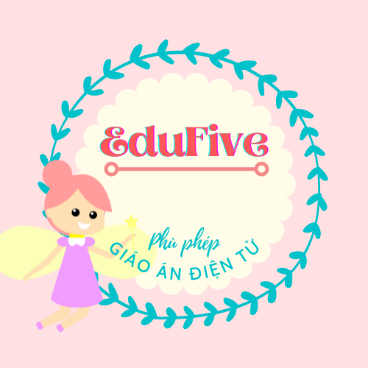 NHỮNG THAY ĐỔI TRONG XÃ HỘI VIỆT NAM   
CUỐI THẾ KỈ XIX - ĐẦU THẾ KỈ XX
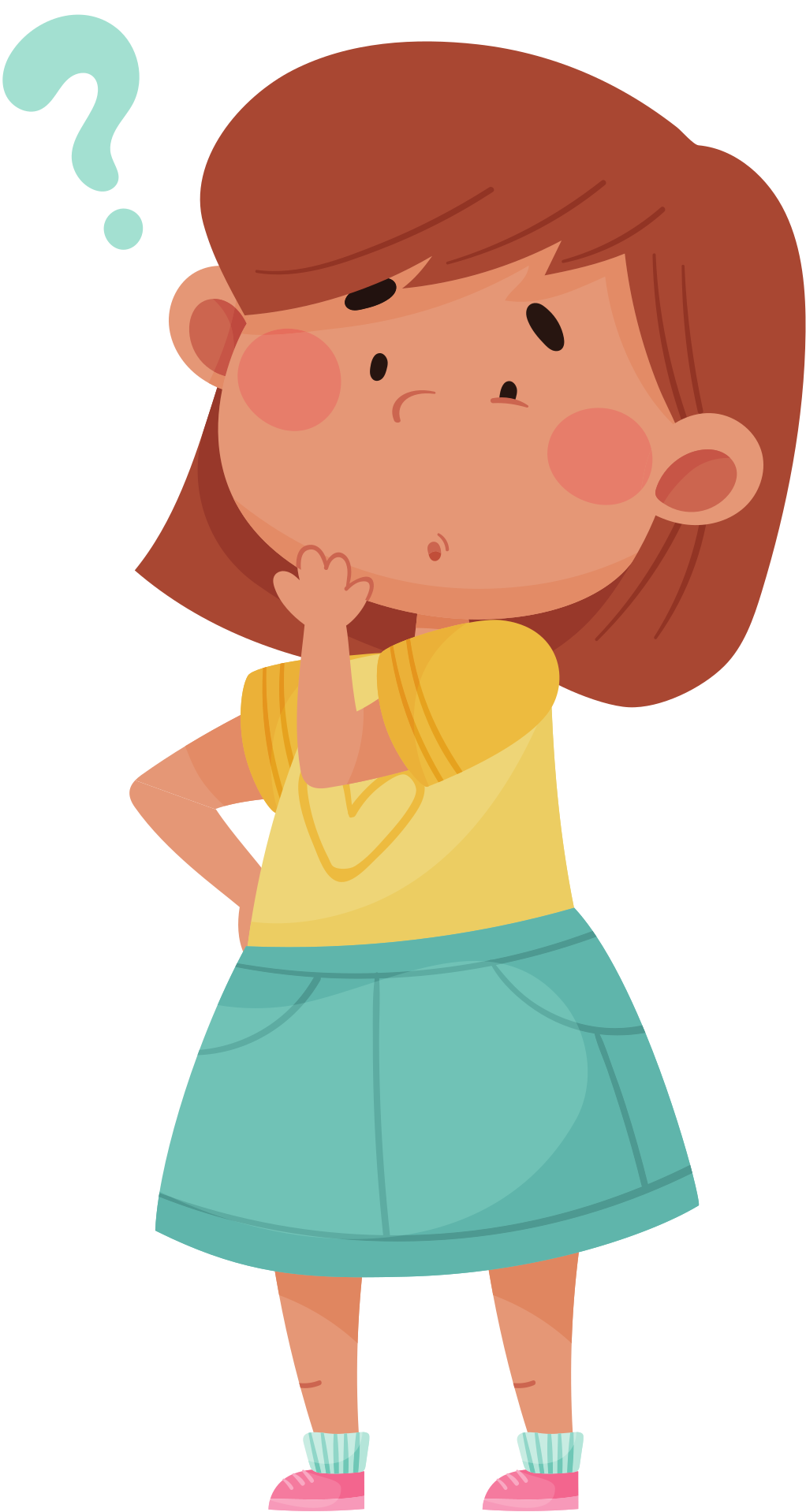 Trước khi thực dân Pháp
xâm lược, xã hội Việt Nam 
có những tầng lớp nào ?
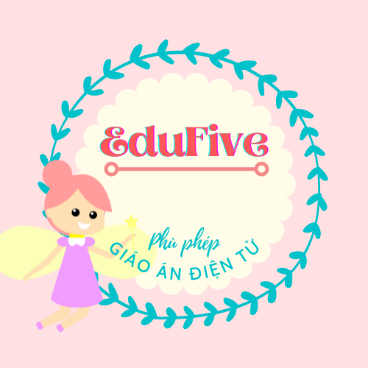 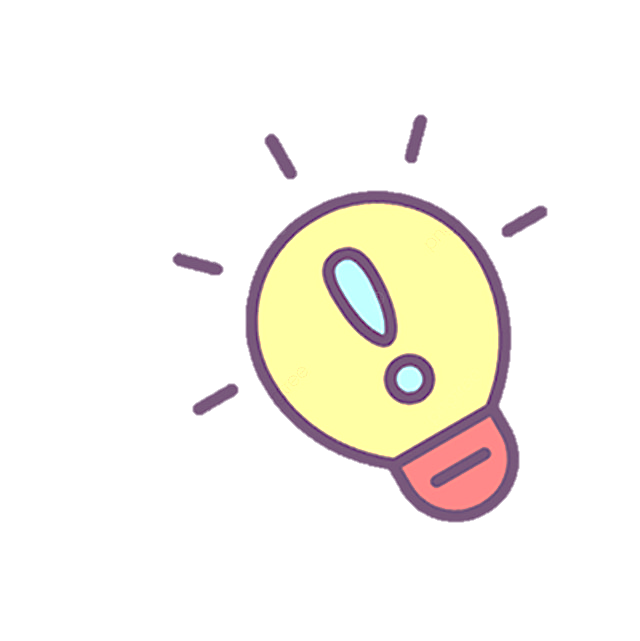 NHỮNG THAY ĐỔI TRONG XÃ HỘI VIỆT NAM   
CUỐI THẾ KỈ XIX - ĐẦU THẾ KỈ XX
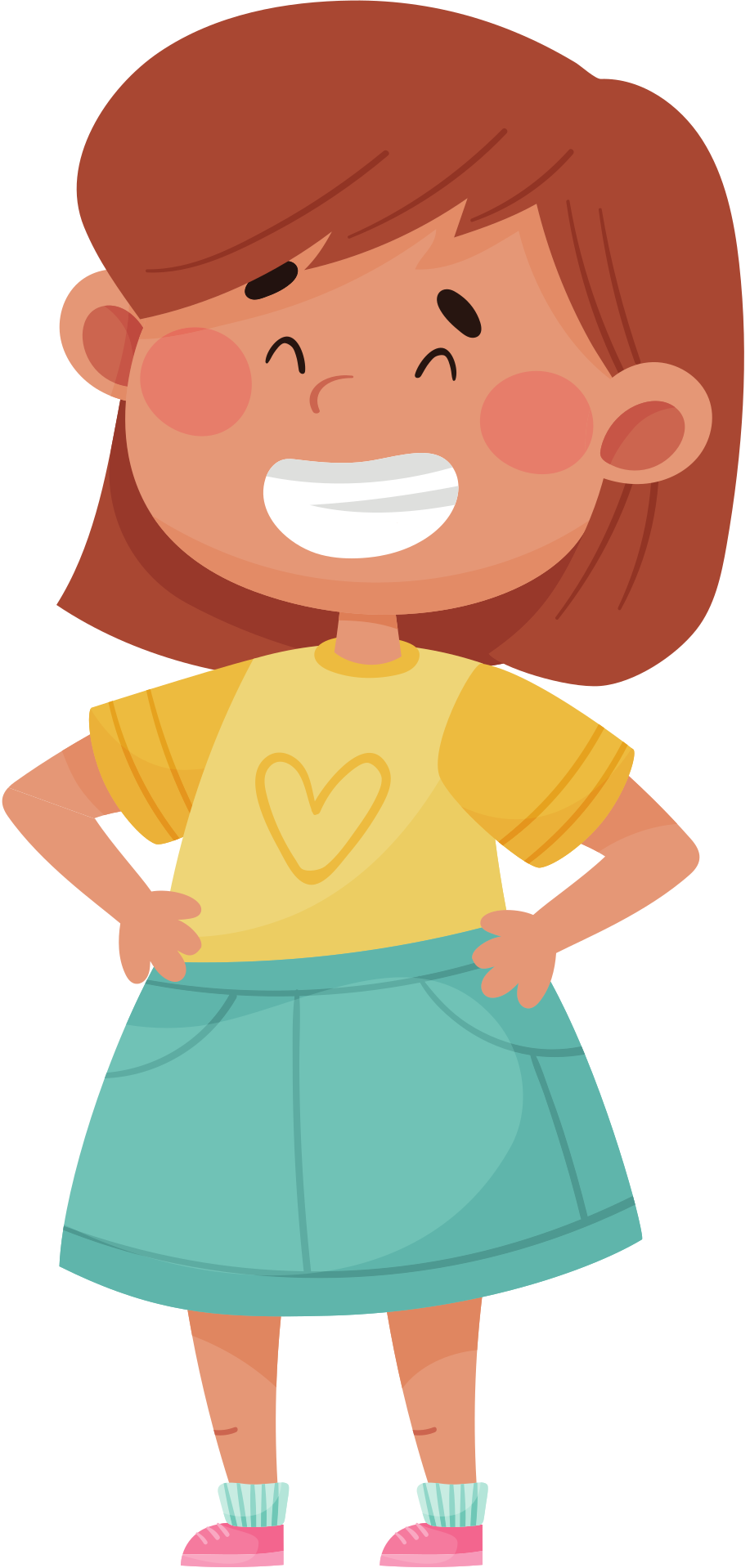 Trước khi thực dân Pháp xâm lược, xã hội Việt Nam có 
hai giai cấp là địa chủ phong kiến và nông dân.
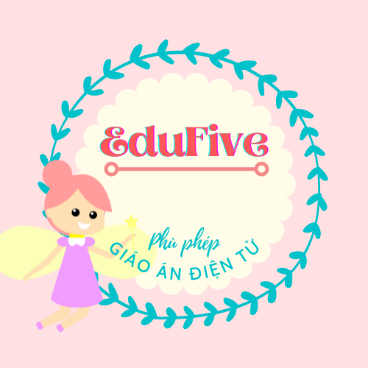 NHỮNG THAY ĐỔI TRONG XÃ HỘI VIỆT NAM   
CUỐI THẾ KỈ XIX - ĐẦU THẾ KỈ XX
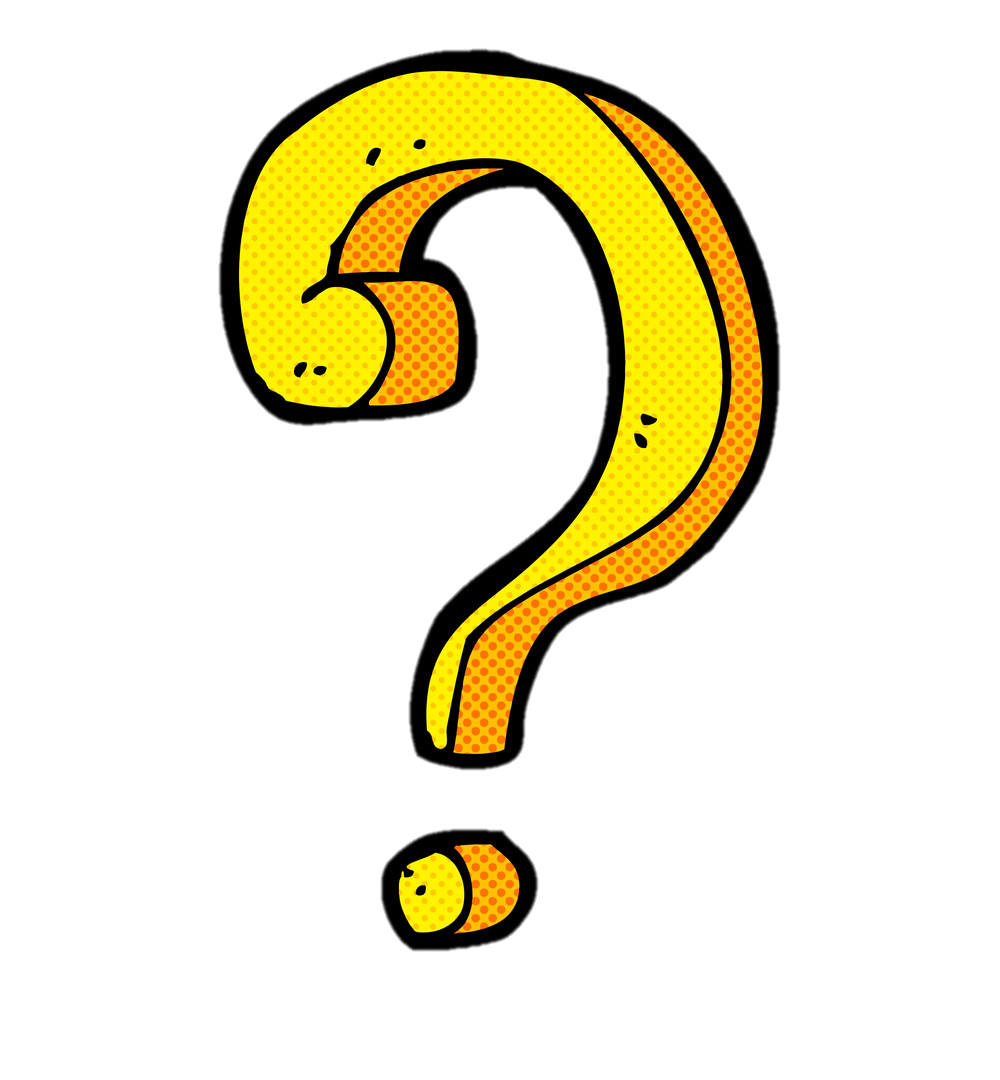 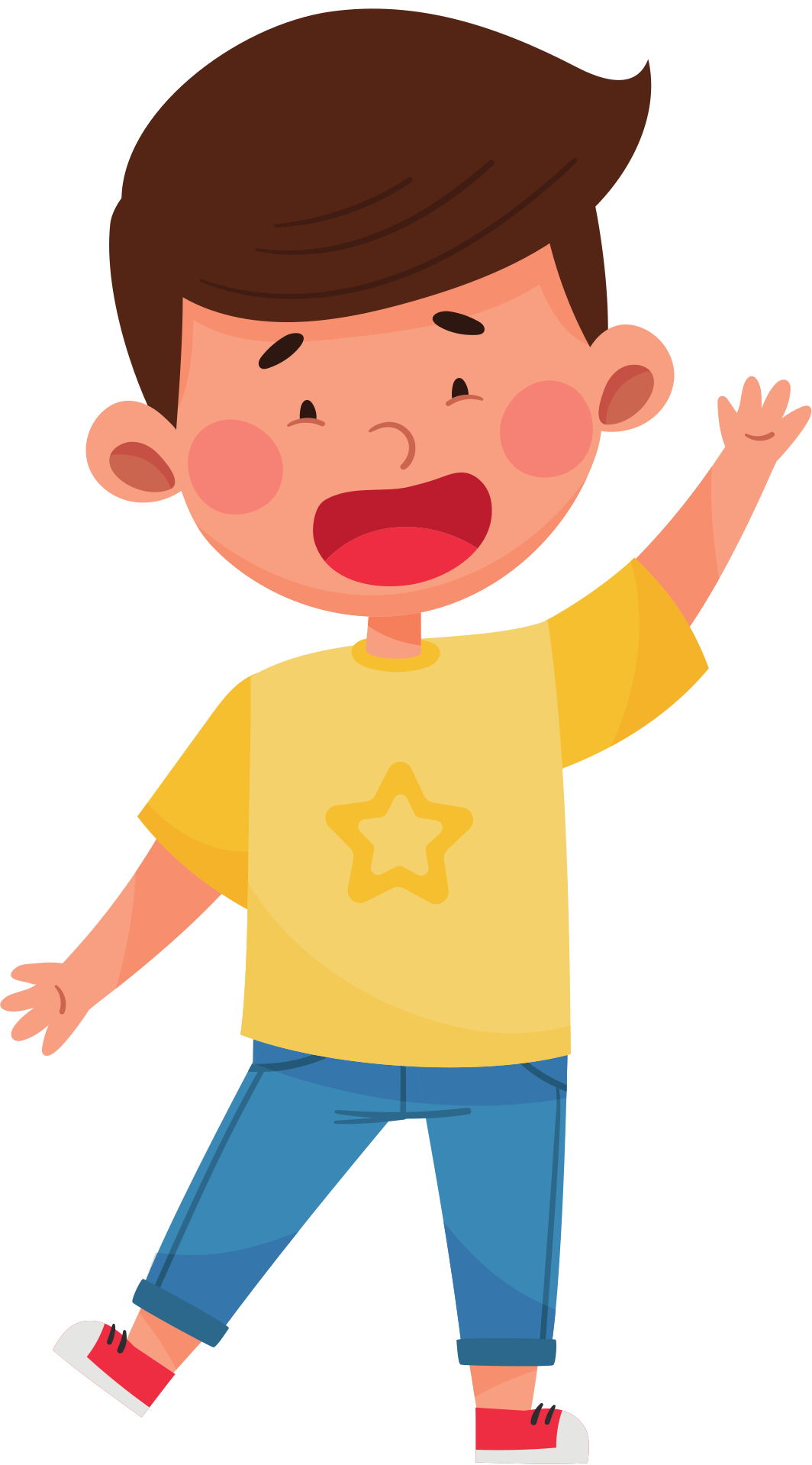 Sau khi thực dân Pháp đặt ách thống trị ở Việt Nam có gì thay đổi, có thêm những tầng lớp mới nào ?
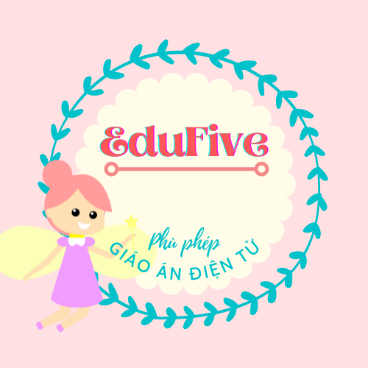 NHỮNG THAY ĐỔI TRONG XÃ HỘI VIỆT NAM   
CUỐI THẾ KỈ XIX - ĐẦU THẾ KỈ XX
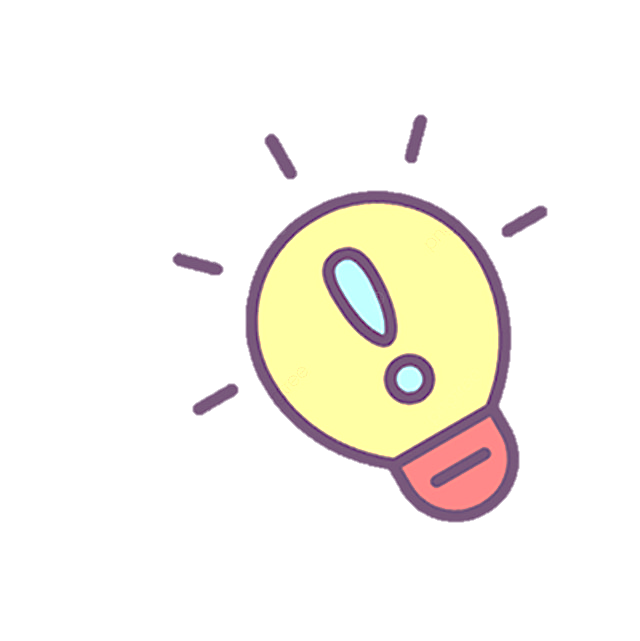 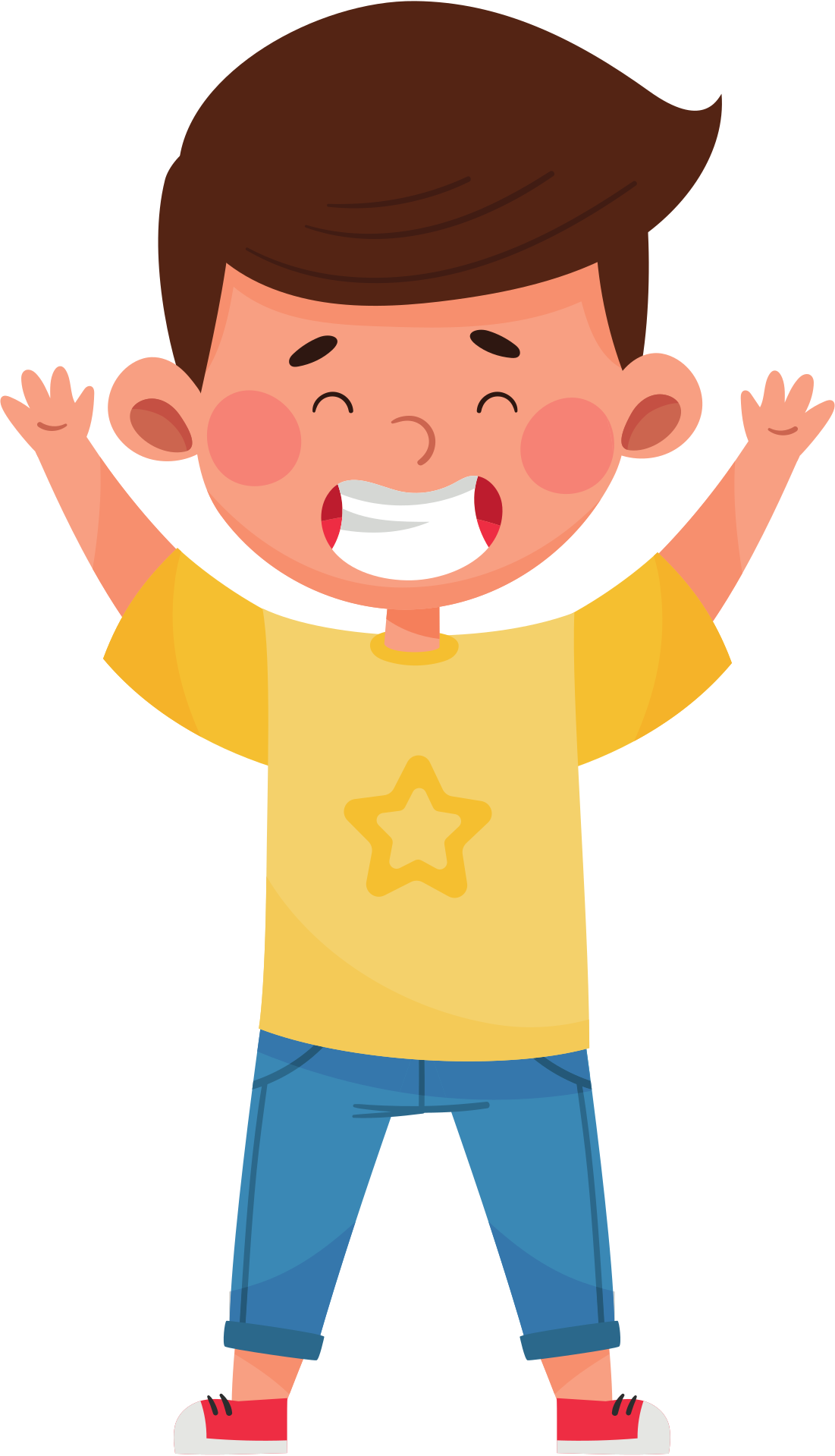 Sau khi thực dân Pháp đặt ách thống trị ở Việt Nam, sự xuất hiện của các ngành kinh tế mới kéo theo sự thay đổi của xã hội. Bộ máy cai trị thuộc địa hình thành, thành thị phát triển, buôn bán mở mang làm xuất hiện các tầng lớp mới như: viên chức, trí thức, chủ xưởng nhỏ, đặc biệt là giai cấp công nhân.
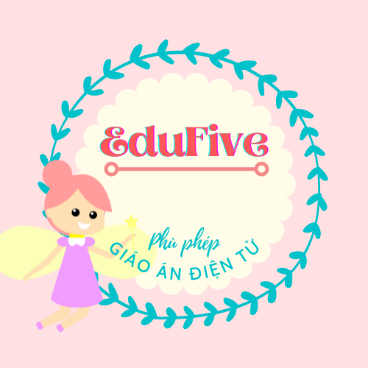 Em hãy quan sát các hình ảnh sau đây:
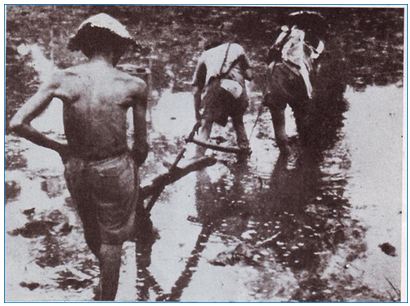 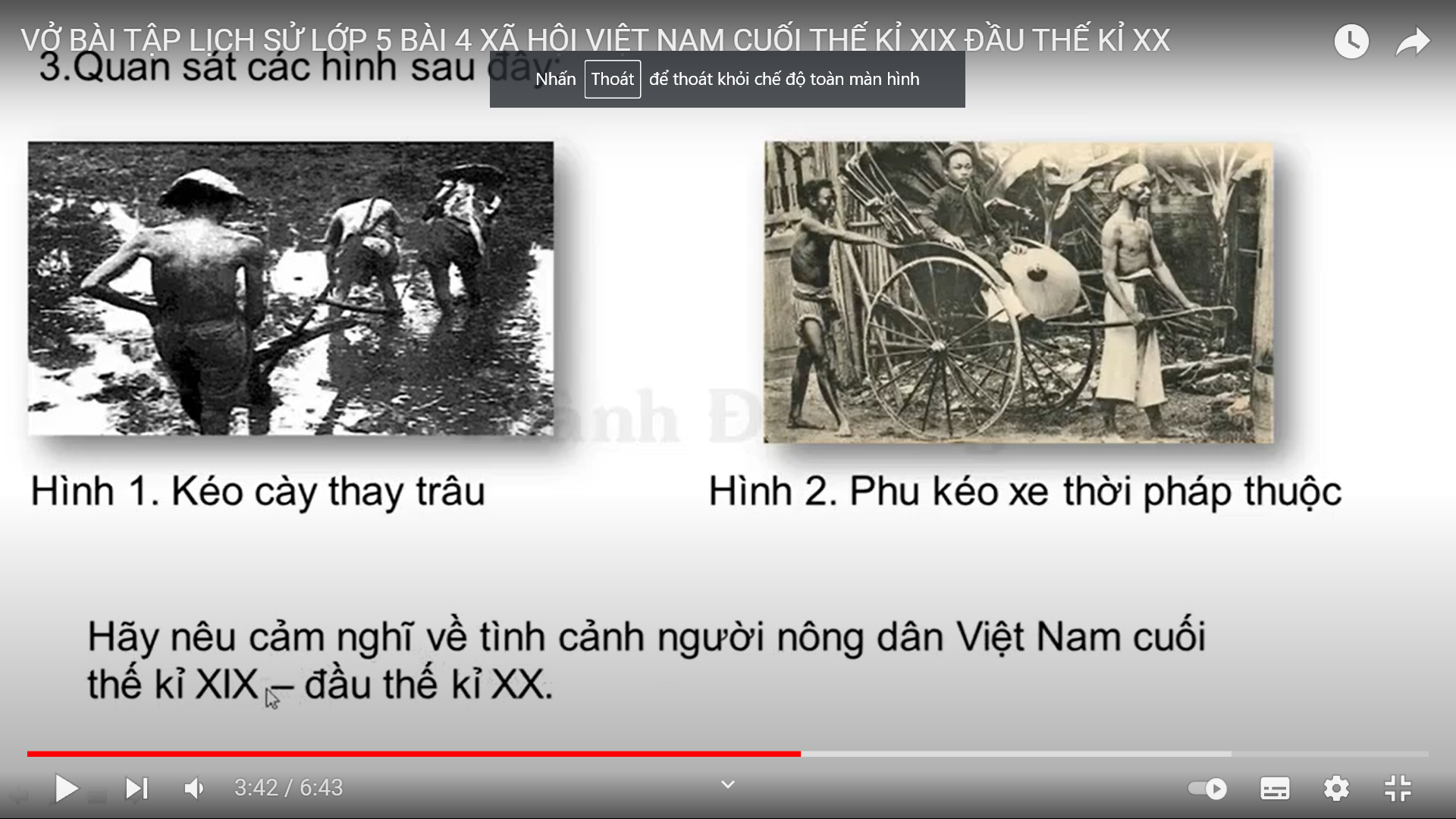 Hình 2: Kéo xe bằng sức người
Hình 1: Kéo cày thay trâu
Hãy nêu cảm nghĩ về tình cảnh người nông dân Việt Nam
cuối thế kỉ XIX – đầu thế kỉ XX ?
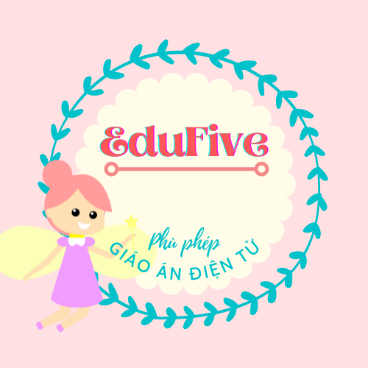 Hãy nêu cảm nghĩ về tình cảnh người nông dân Việt Nam
cuối thế kỉ XIX – đầu thế kỉ XX ?
Nông dân Việt Nam bị mất ruộng đất, đói nghèo phải vào làm việc trong các nhà máy, xí nghiệp, đồn điền và nhận đồng lương rẻ mạt nên đời sống vô cùng khổ cực.
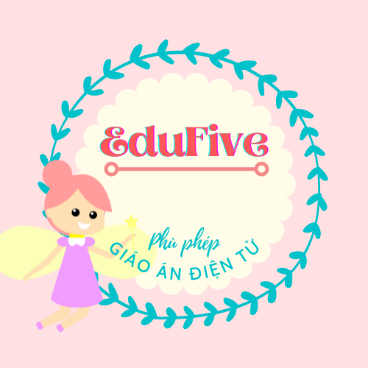 Những thay đổi trong xã hội Việt Nam
cuối thế kỉ XIX – đầu thế kỉ XX
1
Bộ máy cai trị thuộc địa 
được hình thành
2
Thành thị phát triển, 
buôn bán được mở rộng
Các giai cấp, tầng lớp mới hình thành
bên cạnh sự tồn tại của các gia cấp cũ
3
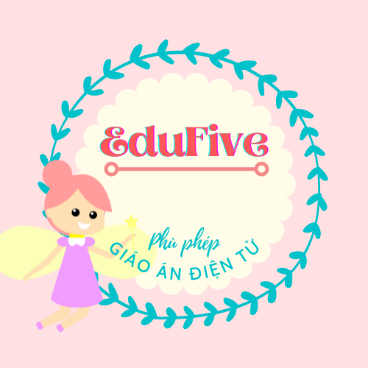 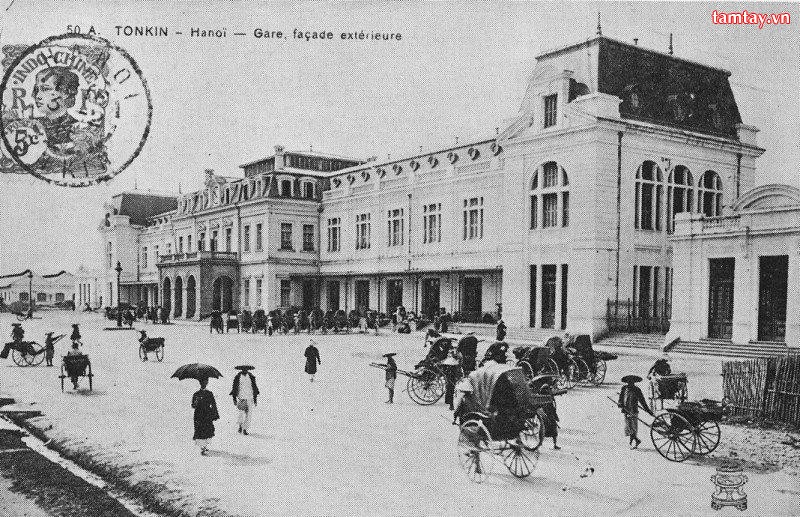 Phía bên ngoài Gare (phố Hàng Cỏ) Hà Nội  - Năm 1900
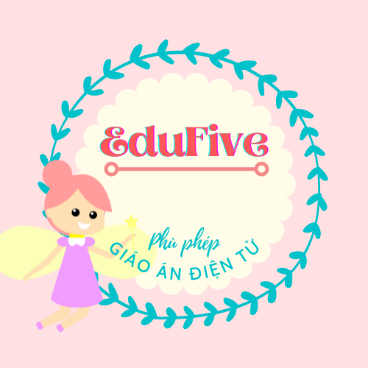 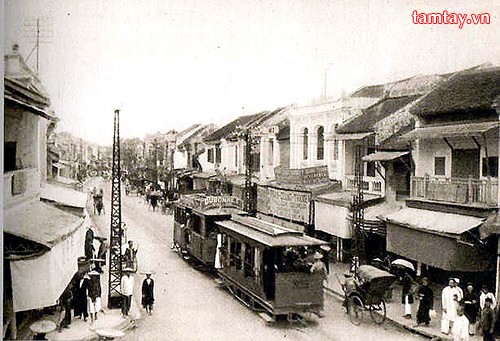 Hàng Đào - Phố Hàng Đào, đất phường Đại Lợi - Đồng Lạc
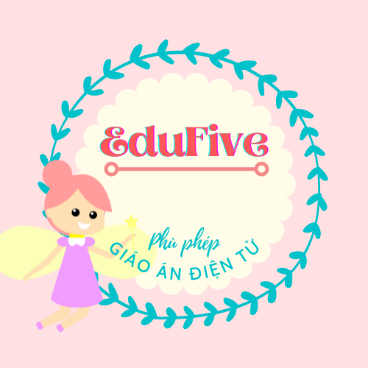 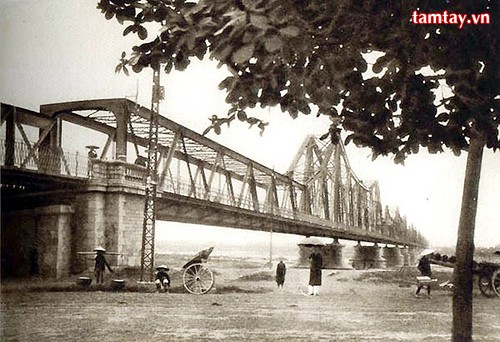 Cầu Long Biên thời thuộc Pháp 
cuối thế kỷ XIX đầu thế kỷ XX
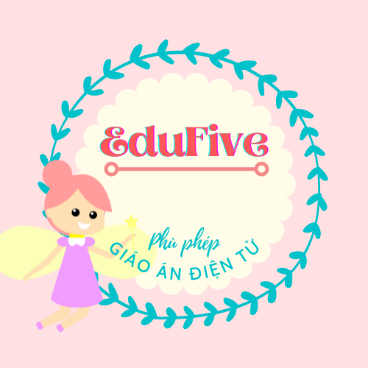 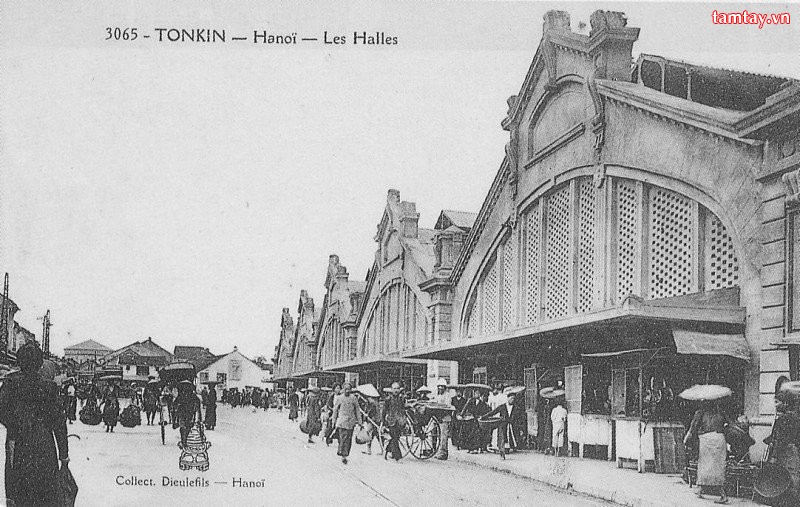 Chợ Đồng Xuân - Hà Nội
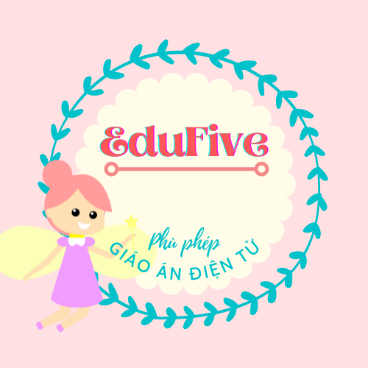 Bưu điện - Hà Nội
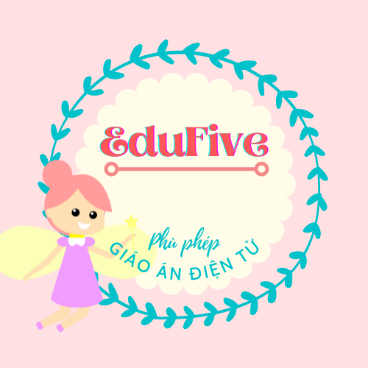 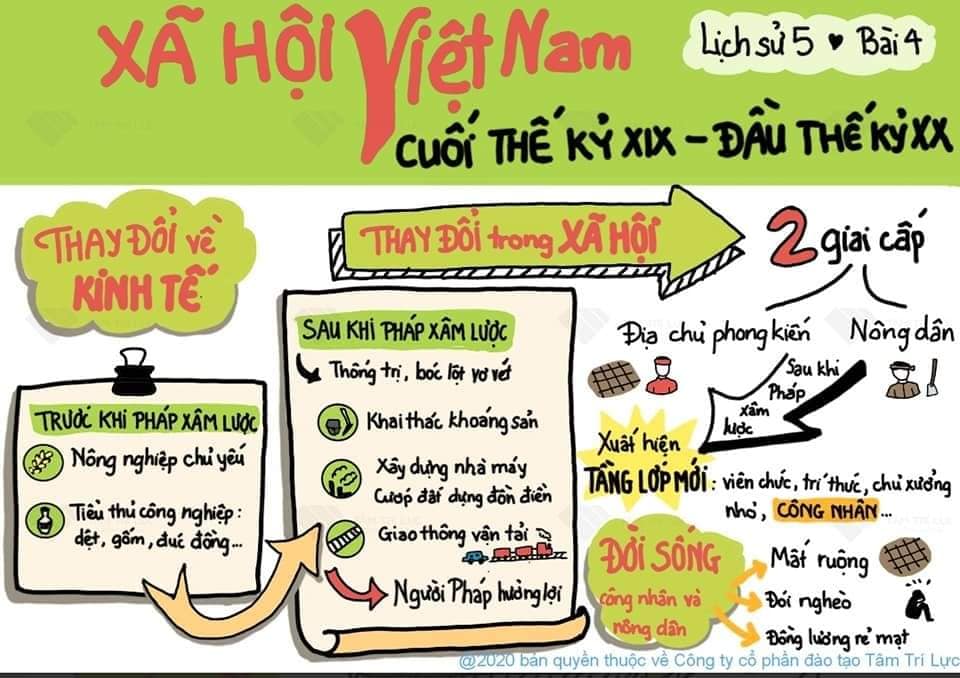 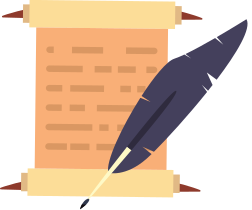